«Ешкім зорлықты, азапты, басқа да қатаң адамның абыройына кір келтіретін қарым-қатынасты немесе жазаны шекпеуі тиіс».
Қазақстан Республикасының Конституциясының 17- бабы
ТҰРМЫСТЫҚ ЗОРЛЫҚ-ЗОМБЫЛЫҚТЫҢ ҚҰҚЫҚТЫҚ АСПЕКТІЛЕРІ
Ғылыми жобаның негізгі мақсаты
 Қазіргі кездегі отбасындағы зорлық-зомбылықтың алдын алу мақсатына іс-шараларды анықтап, әдіснамалық нұсқау беру. 
Отбасындағы зорлық зомбылыққа жол бермеу.
Тұрмыстық зорлық- құқықтық тұрғыда адамның екінші бір адамға, оның жеке басына тиіспеушілік құқығын бұзатын және психикалық ықпал жасауы деп түсіндіріледі. Ол тән азабын шектірген зорлық және жан азабын шектірген зорлық болып екіге бөлінеді. Тән азабын шектірген зорлық – адамның ағзасына тікелей әсер ету, ұрып-соғу, денесіне зақым келтіру т.б. Жан азабын шектірген зорлық- жәбірленушінің қарсылық көрсетуіне, өз құқықтары 	мен мүдделерін қорғауына деген ерік-жігерін жасыту үшін қорқыту, адамның психикасына әсер етуді айтамыз.
Тұрмыстық зорлық- зомблылық түрлері
Жыныстық зорлық-зомбылық- бұл кез келген мәжбүрлі жыныстық әрекет немесе басқа адамның жыныстық сипатын пайдалану.
Қазақстанда 120-бап «Зорлау» 1130 құқықбұзушылық және 121-бап «Сексуалдық сипаттағы зорлық-зомбылық әрекеттері» бойынша 320 құқықбұзушылық тіркелген. Осылайша, ҚР-да 2019 жылы зорлау бойынша 1450 жағдай тіркелген (олардың 1132-і әйелдерге қатысты, 231-і балаларға қатысты
Тұрмыстық зорлық-зомбылық профилактикасы туралы
Қазақстан Республикасының 2009 жылғы 4 желтоқсандағы N 214-IV Заңы.
Зомбылық Факторлары:
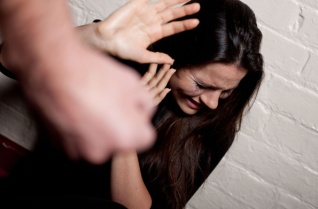 ата-ана мінез-құлық моделі (немесе әкесіанасын ұрып, немесе анасы әкесін қорлады)
жүйелі шамадан тыс құрамында спирт бар сусындарын қолдану
тұрмыстық зорлық-зомбылыққа бейім индивид
психопатиялық тұлғаның бұзылуы, ауытқуы
матриархалдық немесе патриархалдық отбасы өмірі
жиі бала кезінде ата-анасы—оларды қорлады
зиян келтірудің орны толмас тілек(садизм  түрінде)
«Ата көрген оқжонар, шеше көргентон пішер» - демекшібалаға отбасытәрбиесінің 
әсерімол.
Қылмыстың бір түрі– балаға зорлық көрсету. Озбырлық, зорлық-зомбылық көрсету, жаман қарау, ауыр физикалық және психологиялық зақым көрсету деректері күн сайын газет беттерінде жиі кездесіп тұрады.
Қауіп-қатер азайту, балаларды зейінділікке, сақтыққа, қауіпті жағдайлардың алдын алуға үйрету керек, ондай жағдайларды олар дала немесе үйде де кездестіруі мүмкін. Барлық қылмыстардың ішінде ең ауыры зорлау болып табылады. Көп жағдайда милицияға ол туралы хабарлай алмайды, себебі білместік немесе қорқыныш сезім, үрей билейді.
Тұрмыстық зорлық -зомбылықсыз өмірге қол созайық.
Тұрмыстық зорлық-зомбылыққа қарсы ұсыныстар
Мамандандырылған дағдарыс орталықтары тұрмыстық зорлық-зомбылықтан зардап шеккен тұлғаларға көмек көрсетеді, консультативті-психологилық және заңгерлік көмекті тегін ұсынып, қажет болған жағдайда жәбірленушілерді медициналық көмек көрсетілу үшін медициналық мекемелерге жібереді, уақытша баспана береді, осы ретте тұрмыстық зорлық-зомбылық құрбандарының толық қауіпсіздігі мен анонимділігін қамтамасыз ететін орталықтарға хабарласу қажет.
КӨМЕК ОРТАЛЫҚТАРЫ
Полиция 102 (1998 жылы Қазақстан полициясы әйелдерді кемсітудің барлық түрлерінен қорғау туралы конвенцияға қосылды. Әйелдерді зорлық-зомбылықтан қорғау жөніндегі бөлімше 1999 жылғы 19 ақпанда құрылды).
Әкімдік- Әйелдер істері және отбасылық-демографиялық саясат жөніндегі Комиссия 
Әйелдерге арналған баспаналар , Мамандандырылған дағдарыс орталығында орналасу үшін +7 (727) 263-36-36, +7 (727) 261-06-06 телефондары 
Сенім телефоны (жасырын, тәулік бойы) - 150. Құқықтық және психологиялық кеңес беру, әлеуметтік қолдау, қауіпсіз өмір сүру жағдайы, біліктілікті арттыру курстарынан өтуге жәрдемдесу.
Тұрмыстық зорлық –зомбылықсыз өмір- бақыт мекені.
Жизнь без насилия- это место счастья.
Life without violence is a place of happiness.
Пайдаланған әдебиеттер тізімі:
Қазақстан Республикасының Конституциясы. Алматы, Жеті Жарғы, 2018.-27бет.
Зорлық-зомбылық тыйылмай тұр. «Айқын» ақпарат. [Элек-трон. ресурс]. 01.02.2020ж. – URL: https://aikyn.kz/zorlyq-zombylyq-tyjylmaj-tur/. 
"Я стал(а) жертвой домашнего насилия". Что делать?. [Элек-трон. ресурс]. 30.03.2018ж. – URL: https://tengrinews.kz/article/ya-stala-jertvoy-domashnego-nasiliya-chto-delat-736/
С.Бишекова,Тұрмыстық зорлық-зомбылық туралы не білеміз? [Элек-трон. ресурс]. 13.04.2019ж. – URL: https://tirshilik-tynysy.kz/okigalar/7977-trmysty-zorly-zombyly-turaly-ne-blemz.html